Local Data Management
Providing access to your data:Handling sensitive data
Robert R. Downs, PhD
NASA Socioeconomic Data and Applications Center (SEDAC)
Center for International Earth Science Information Network (CIESIN)
Columbia University
Version 1.0
Review Date
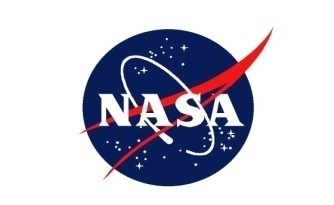 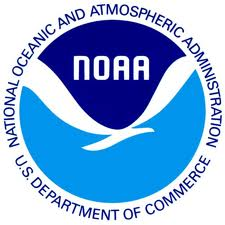 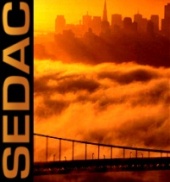 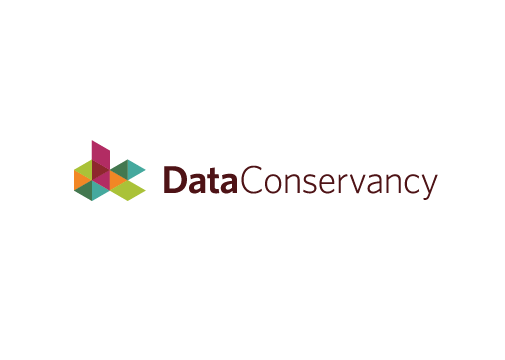 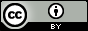 Copyright 2012 Robert R. Downs.
[Speaker Notes: Modules should be 3-7 minutes long 

Voiceover script:  
This training module is part of the ESIP Federation's Data Management Course for Scientists.  The subject of this module is [name of category / name of subcategory, if any, e.g., "The case for data stewardship / Agency Requirements"]. The title of this module is [Subtitle]authored by [Author Name] from [full Organization Name, no acronyms].  Besides the Earth Science Information Partners (ESIP) Federation, sponsors of this Data Management Course are the Data Conservancyand the United States National Oceanographic and Atmospheric Administration, NOAA.]
Overview
What is sensitive data?
Background
Why is sensitive data a concern to science?
Discussion to have with your archive
[Speaker Notes: Overview Module:  Voiceover Script for Slide 2

Just to give you an overview of what this module will cover, we have defined this module as:   

We think the following information might be helpful for you to understand as background for the topics covered in this module:  

As a high level overview, we'll touch upon these topics in this module:]
What is sensitive data?
Definition of sensitive data:
“any information, the loss, misuse, or unauthorized access to or modification of which could adversely affect the national interest or the conduct of Federal programs, or the privacy to which individuals are entitled under section 552a of title 5, United States Code (the Privacy Act), but which has not been specifically authorized under criteria established by an Executive order or an Act of Congress to be kept secret in the interest of national defense or foreign policy” (Computer Security Act of 1987)
Some of your data may be sensitive
You should understand why
Many factors may make data sensitive 
Properly protect your data against misuse
Sensitive data require special handling
[Speaker Notes: Relevance to Data Management Module:  Voiceover Script for Slide 3

Now that you have an idea of what this module will cover, you might be wondering why these topics are important for data management.  To answer that question, please consider the following:


At this point, it might seem that managing your data involves a lot more effort than may be warranted.  If so, there are both incentives and warnings to share that might help motivate you to do your part for data management.  As incentives, think about these possibilities:  

On the other hand, a few warning thoughts might be in order.  For instance:]
Background
Data may be designated as sensitive for various reasons
Need to protect people, habitat, environment, property, information
Sensitive designation may be permanent or temporary
Data protections should fit the sensitivity identified 
Responsibility to identify and properly handle sensitive data
Ensure that any sensitive information is not compromised
Data producers and managers prevent loss, misuse, or unauthorized access 
Data users ensure that handling or use does not violate restrictions
[Speaker Notes: Relevance to Data Management Module:  Voiceover Script for Slide 3

Now that you have an idea of what this module will cover, you might be wondering why these topics are important for data management.  To answer that question, please consider the following:


At this point, it might seem that managing your data involves a lot more effort than may be warranted.  If so, there are both incentives and warnings to share that might help motivate you to do your part for data management.  As incentives, think about these possibilities:  

On the other hand, a few warning thoughts might be in order.  For instance:]
Why is sensitive data a concern to science?
Data may be designated as sensitive to protect individuals and other life forms, property, programs, or other interests
Laws, policies, or regulations
Licenses and agreements 
Security: data about locations or protected property
Privacy and civil rights: personal or identifying individuals
Protected species, locations, or inhabitants
Proprietary information
Unethical to violate restrictions placed on sensitive data
Could result in civil or criminal penalties, such as fines, loss of privileges, or incarceration
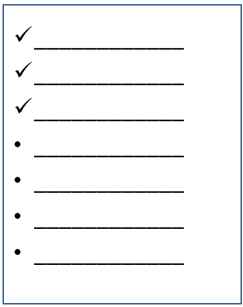 [Speaker Notes: Relevance to Data Management Module:  Voiceover Script for Slide 3

Now that you have an idea of what this module will cover, you might be wondering why these topics are important for data management.  To answer that question, please consider the following:


At this point, it might seem that managing your data involves a lot more effort than may be warranted.  If so, there are both incentives and warnings to share that might help motivate you to do your part for data management.  As incentives, think about these possibilities:  

On the other hand, a few warning thoughts might be in order.  For instance:]
Discussion to have with your archive
Limit access and uses of sensitive data 
Only authorize for specific users or purposes
Safeguards to limit modifications or derivations
Restrict use in products or services
Secure, monitor, and prevent loss
Restrict dissemination and copying of sensitive data
Authorization to distribute the data
How data are distributed, transported, or copied
Distribution locations, services, or time periods
Derived products and associated services
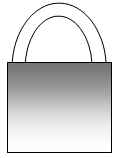 [Speaker Notes: Relevance to Data Management Module:  Voiceover Script for Slide 3

Now that you have an idea of what this module will cover, you might be wondering why these topics are important for data management.  To answer that question, please consider the following:


At this point, it might seem that managing your data involves a lot more effort than may be warranted.  If so, there are both incentives and warnings to share that might help motivate you to do your part for data management.  As incentives, think about these possibilities:  

On the other hand, a few warning thoughts might be in order.  For instance:]
Resources
Confidentiality Issues in Geospatial Data Applications
http://sedac.ciesin.columbia.edu/confidentiality/ 
Links to reports and documents about geospatial data confidentiality
Dealing With Sensitive Data
http://www.dcc.ac.uk/events/research-data-management-forum/rdmf4-dealing-sensitive-data 
Links to presentations about managing sensitive data
ICPSR – Restricted Data
http://www.icpsr.umich.edu/icpsrweb/ICPSR/access/restricted/ 
Links to information on providing access to restricted data
[Speaker Notes: Resources Module:  Voiceover script

We've collected some additional resources that might you might find helpful should you need more information about some of the areas that we've covered briefly.  We'd also like to explain why we think they might be useful.]
References
Best Practices for Sharing Sensitive Environmental Geospatial Data
http://www.geoconnections.org/publications/Key_documents/Sensitive_Env_Geo_Data_Guide_EN_v1.pdf
Computer Security Act of 1987
http://csrc.nist.gov/groups/SMA/ispab/documents/csa_87.txt
Guidelines for Providing Appropriate Access to Geospatial Data in Response to Security Concerns
http://www.fgdc.gov/policyandplanning/Access%20Guidelines.pdf
[Speaker Notes: References Module:  Voiceover script
Within this module, we've made reference to a number of published information sources that we think you may want to review when you want more in-depth information.  The most relevant references are listed here.]
Other Relevant Modules
Data Management Plans: Data access, sharing, and re-use policies
Describe data protection activities within the data management plan
Responsible data use: Data restrictions
Identify and protect restricted data
Providing access to your data: Rights
Sufficient intellectual property rights reduce restrictions to data
Submission agreements: Constraints
Data restrictions should be described within submission agreements
[Speaker Notes: Other Relevant Modules Module:  Voiceover script

The modules of the ESIP Data Management Course have been designed to complement and supplement each other.  In light of this plan, we think you might find the following, related modules relevant to you and why as you gain a better understanding of data management:]